СВЕТИ НИКОЛА
ПРАВИЛО ВЕРЕ И СРПСКА СЛАВА
Свети Никола 
је најчешћа крсна
 слава код Срба. Слави
 се 19. децембра, увек се празнује посно и  наш народ га веома
 поштује и помиње у молитвама.
Беба названа Никола по своме стрицу рођена је у Патари, земља Ликија (Мала Азија), у трећем веку.
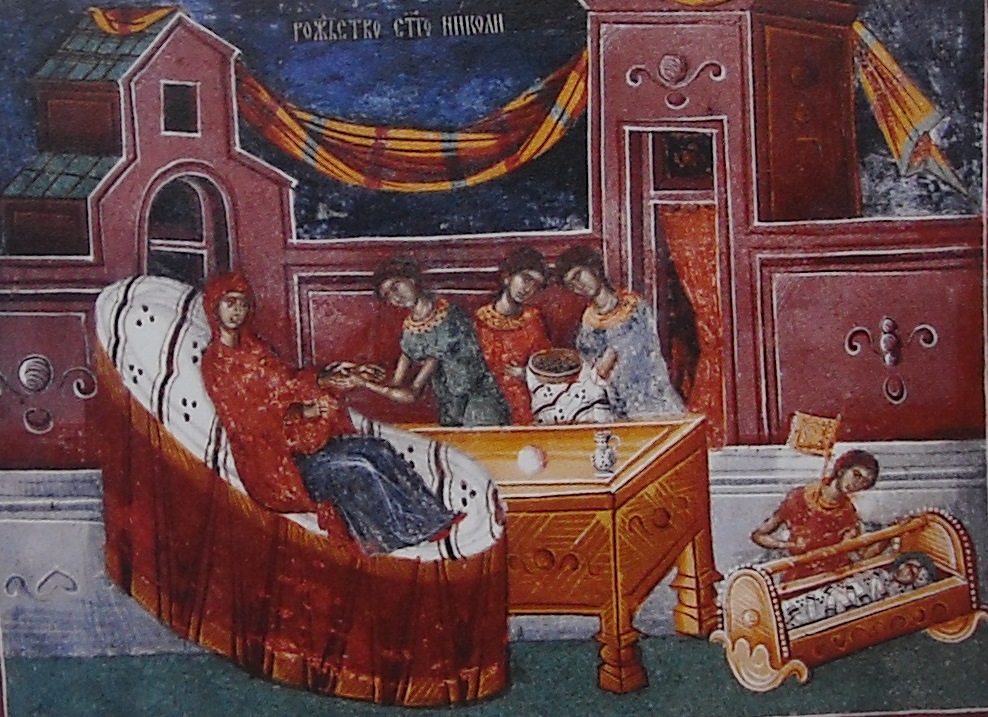 Као дете  учио се код свог стрица, епископа Николе, поред којег је заволео Христову науку.
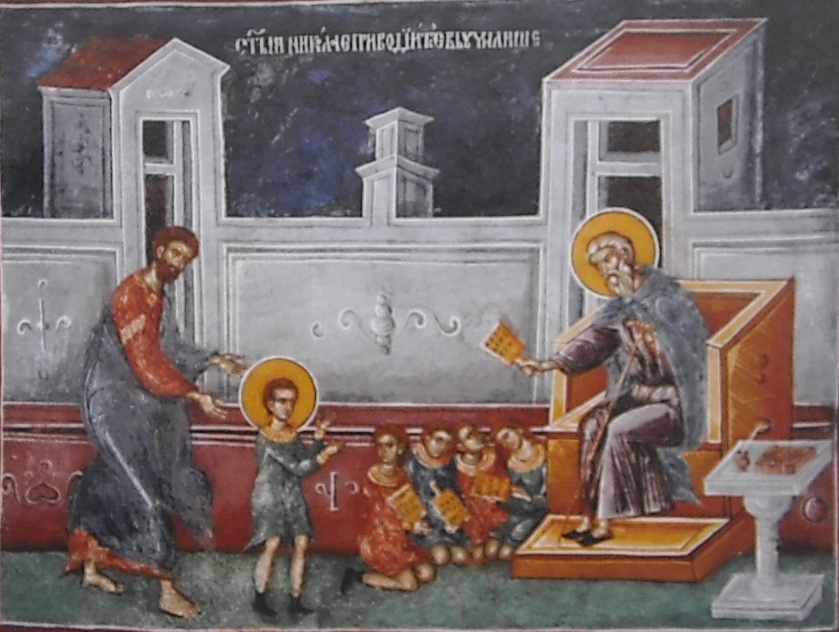 Рукоположен је за ђакона....
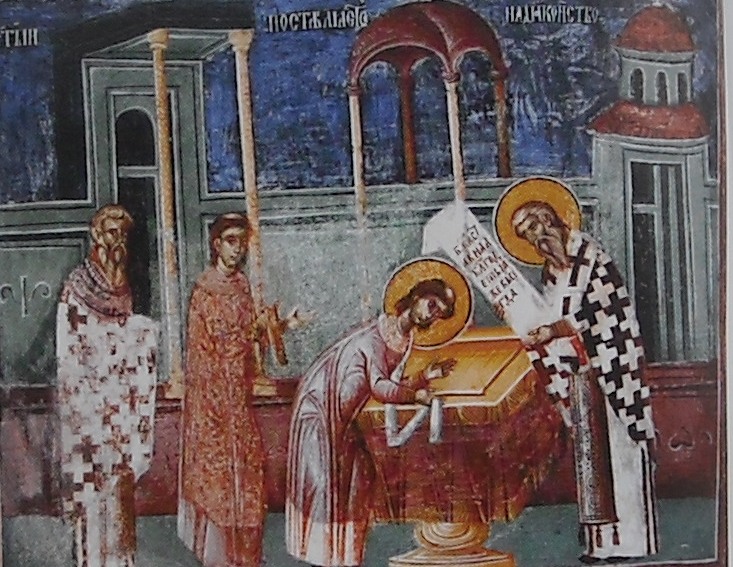 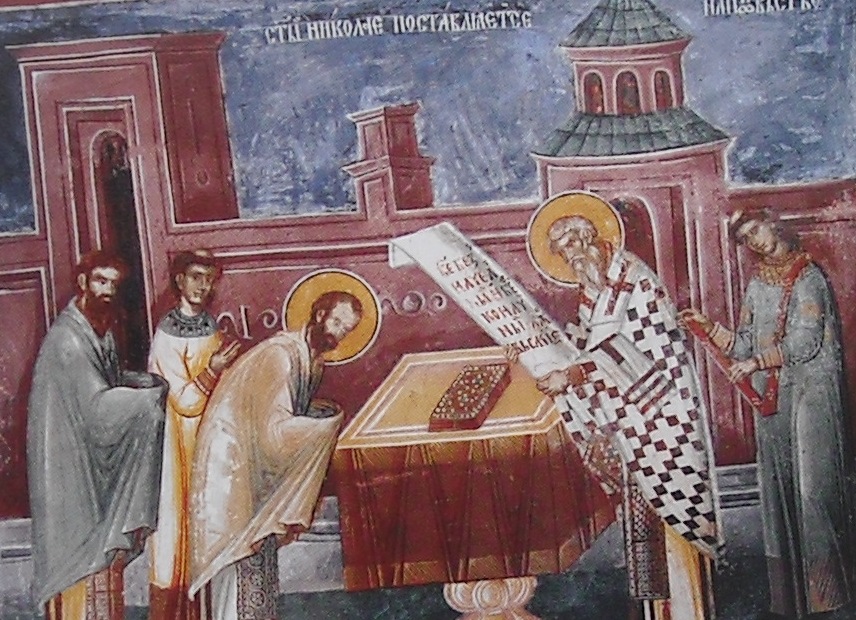 ...и после неког времена и за свештеника.
После смрти имућних родитеља Никола је полако сав новац и имање дао сиромашнима. Најпознатији је случај када је помогао једном сиромашном човеку да у очајању не прода три ћерке богаташима за жене, да би и оне и он могли преживети. Светитељ је кришом остављао ноћу врећице са златом испред врата те породице, да би  избегли несрећу.
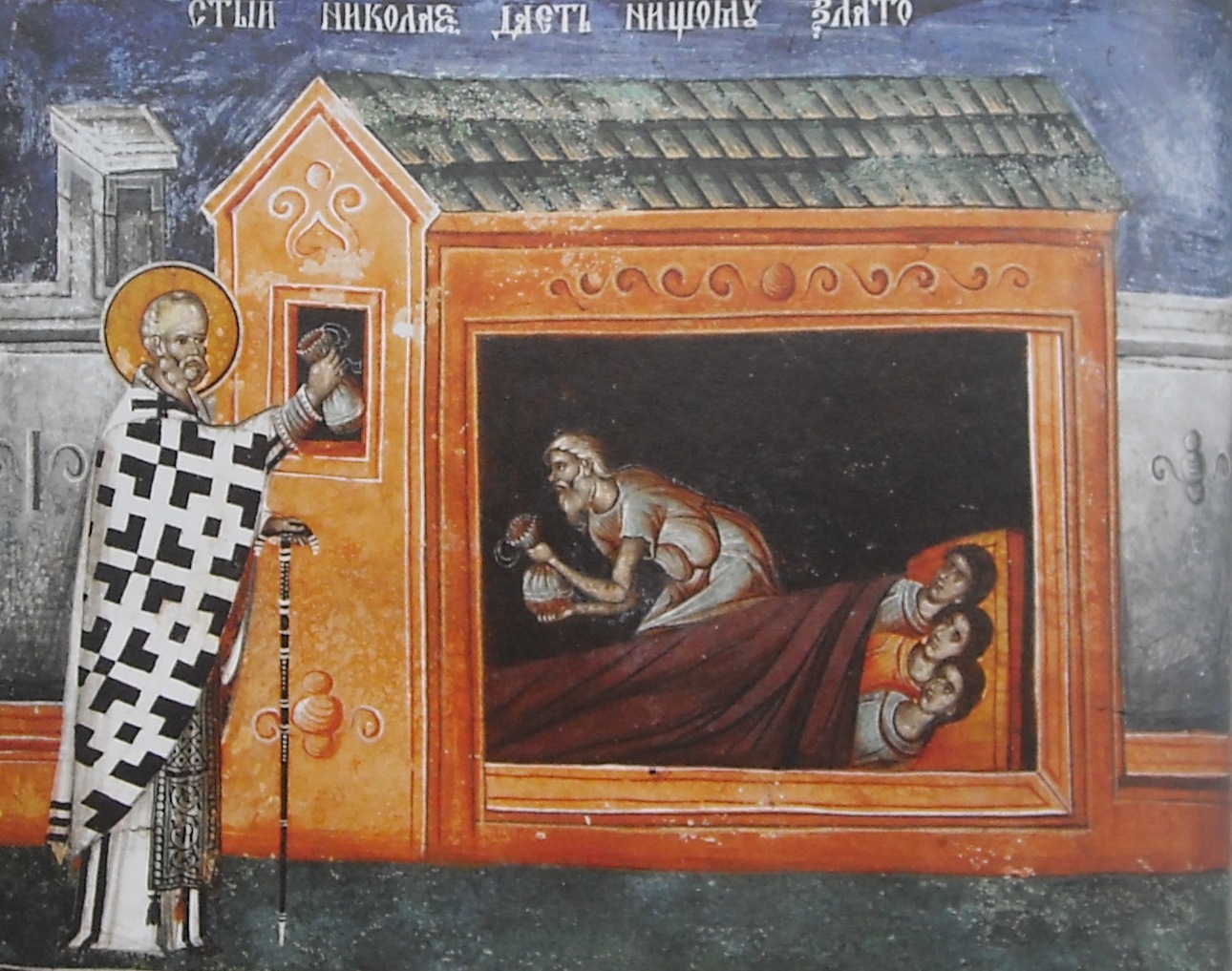 Кад га је трећи пут сиромах видео, Николај га закле: “Не казуј никоме о овоме, бар не док сам ја жив!”. Свети Никола није желео похвале од људи, познајући Христову поуку да се добра дела чине тајно, а Бог Који види тајно узвратиће јавно.
Када је кренуо преко мора да обиђе Христов гроб и Свету Земљу, брод захвати велико невреме.
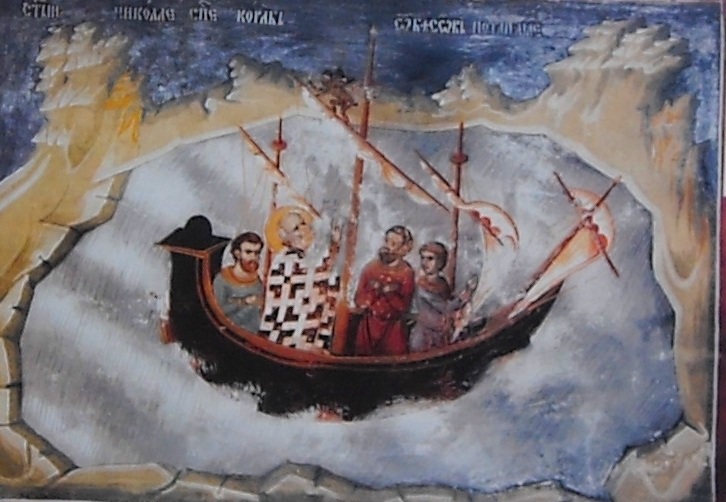 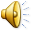 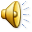 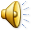 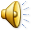 Морнари замолише Николу да замоли Господа за помоћ, што он и учини. Невреме се смири и од тога догађаја морепловци празнују Светог Николу као њиховог заступника пред Богом.
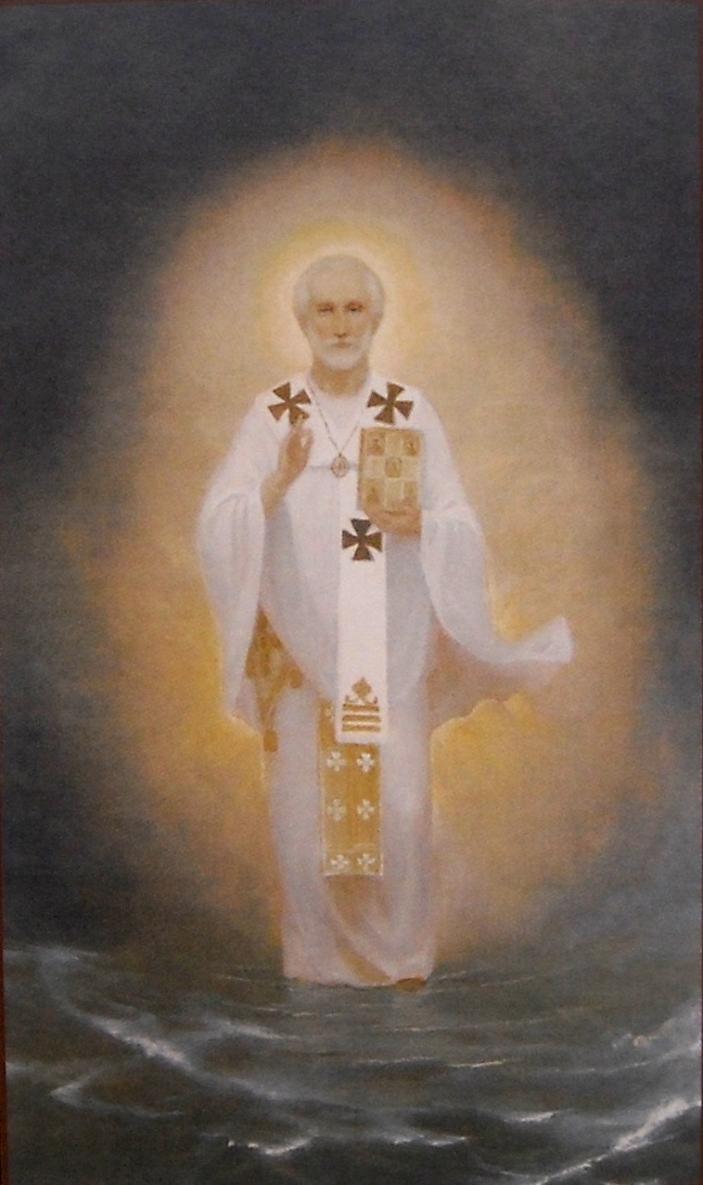 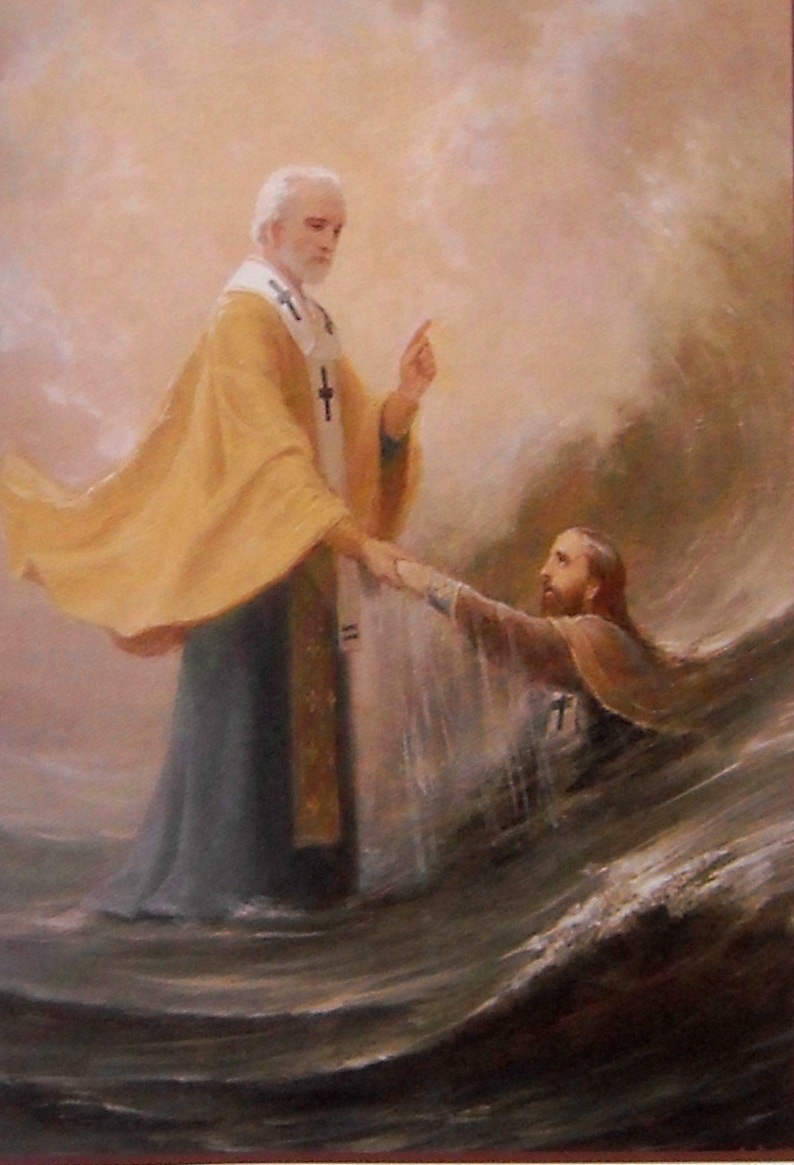 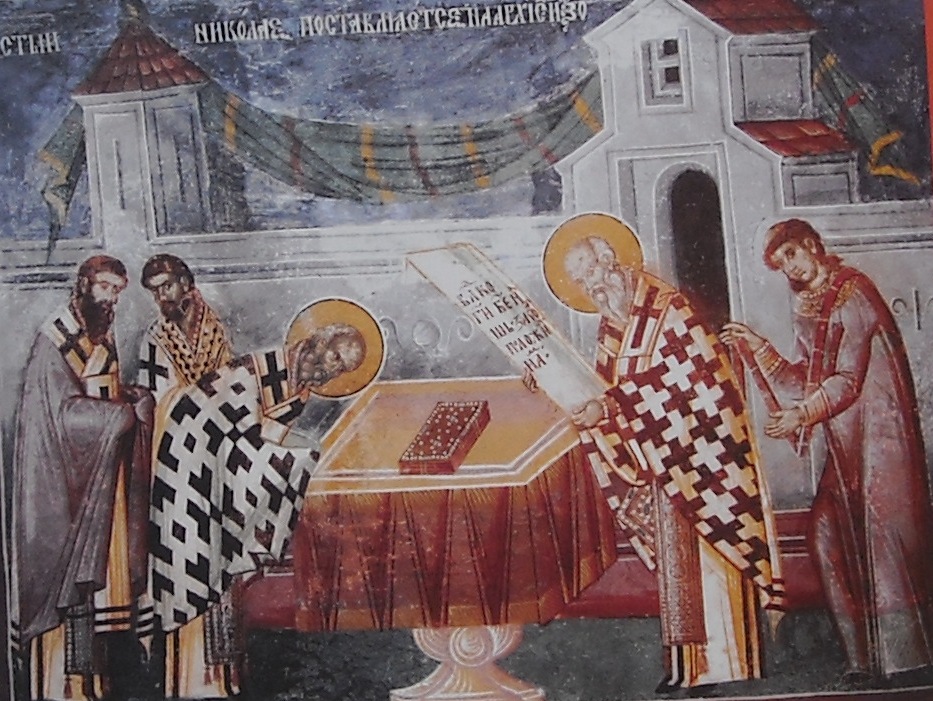 Свети Никола рукоположен је за епископа у граду Мири, земља Ликија.
У време гоњења хришћана Никола једно време проводи у тамници, где је и мучен, не би ли се одрекао Христа. Цар Константин, хришћанин, победио је многобожачке цареве, те је Никола пуштен из тамнице. Кад је угледао храм подигнут измишљеним римским боговима, он их поче рушити. Тада угледа демоне како излазе из храма.
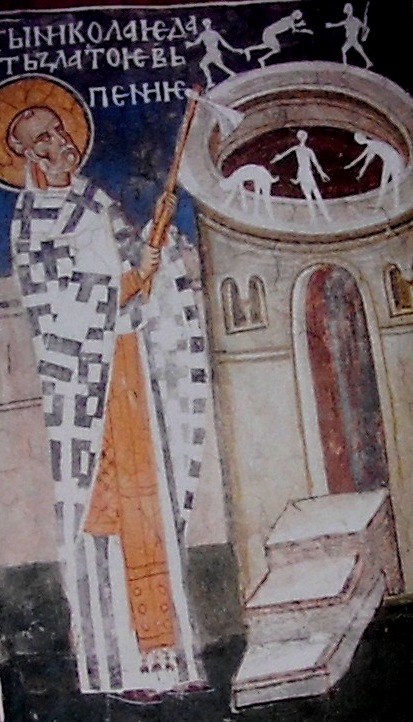 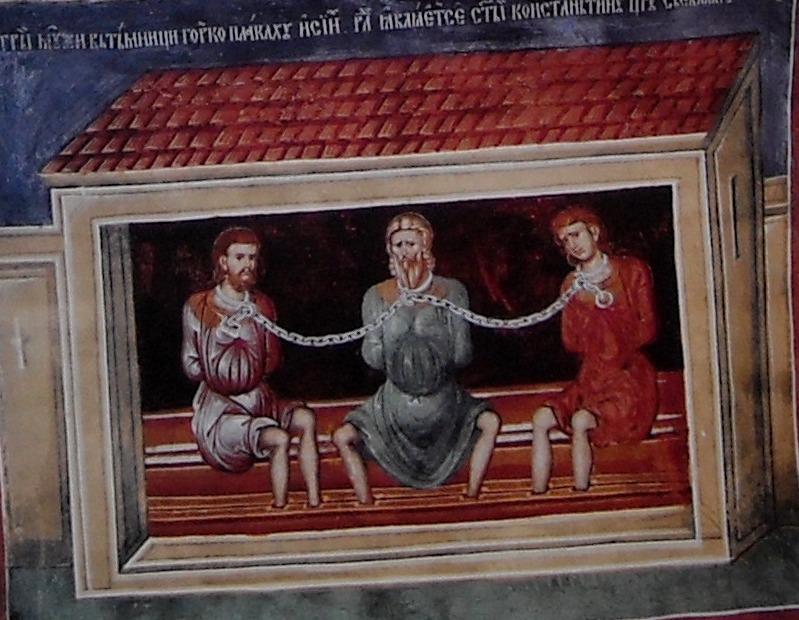 Три војводе су невино осудили на смрт.
Свети Никола дође у последњи час и , не плашећи се, отео је џелату мач из руку и рекао да сачека са погубљењем.
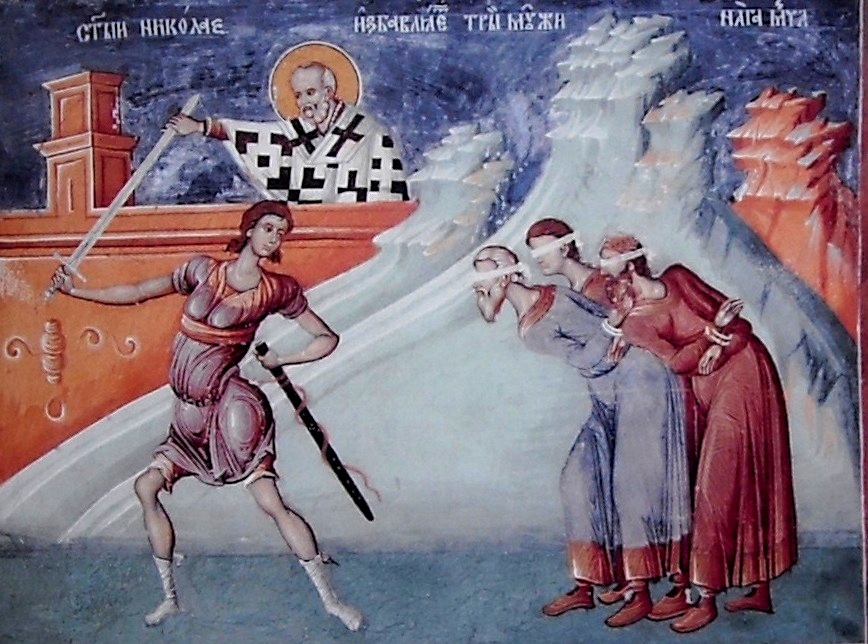 Цар Константин  и судија Авлавије су  то вече уснили сан у којем им Николај говори да пусте војводе и објашњава зашто нису криви. Тек кад су се срели цар и судија и испричали сасвим исти сан – схватише да треба да пусте војводе, што су и учинили.
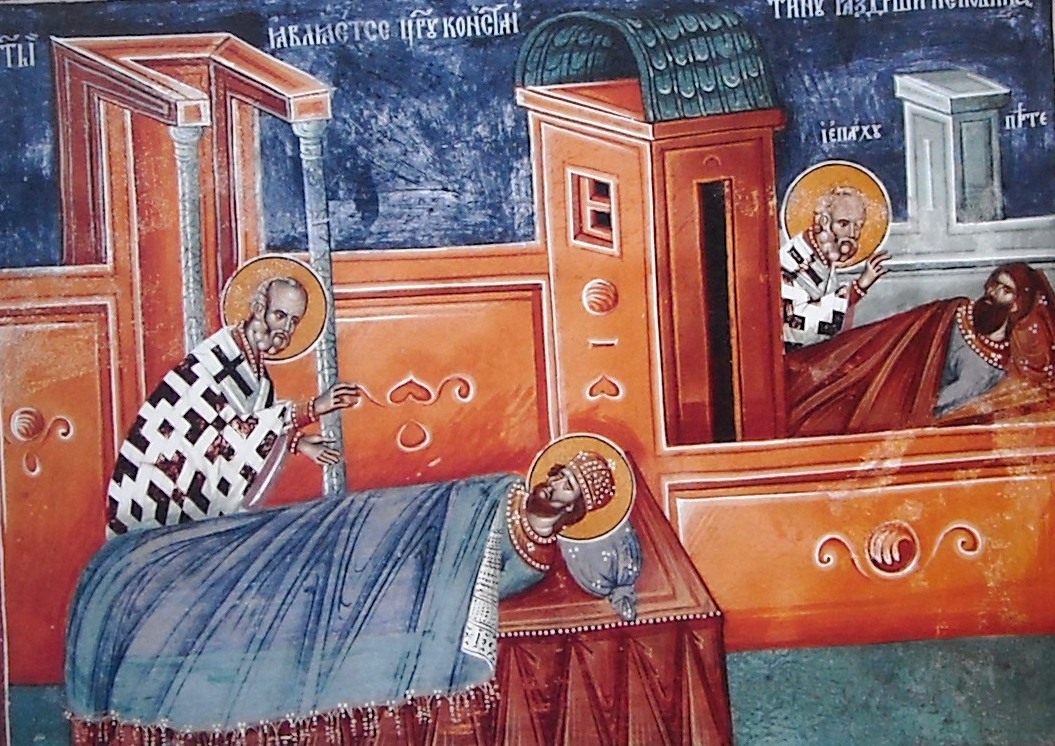 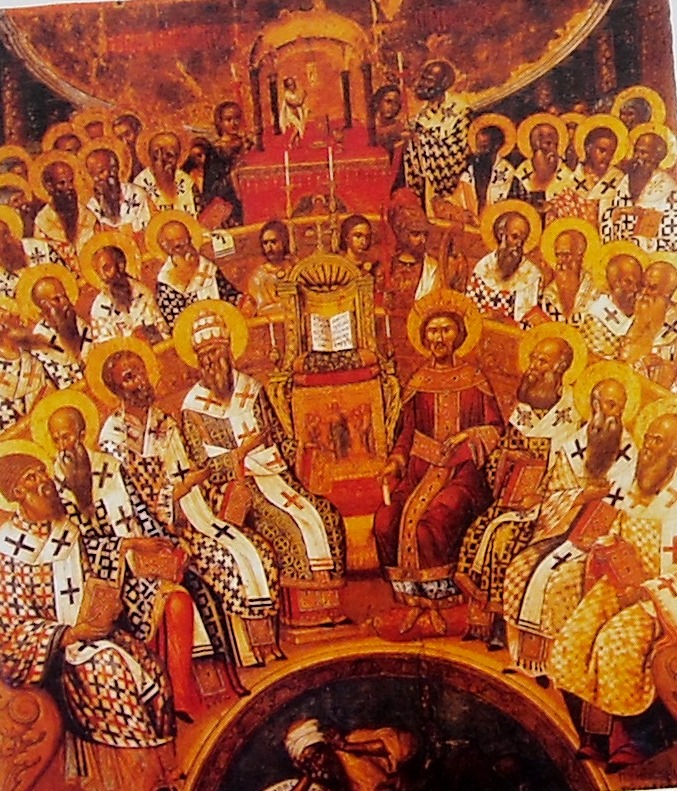 Свети Никола учествовао је са још много епископа на Првом Васељенском сабору, где је написан део СИМВОЛА ВЕРЕ у коме се излаже православно учење о Светој Тројици.
Када је на том Сабору човек звани Арије почео да вређа Господа Исуса Христа називајући Га обичним човеком, Николај се разљутио и ударио му шамар, због чега су га отерали са Сабора.
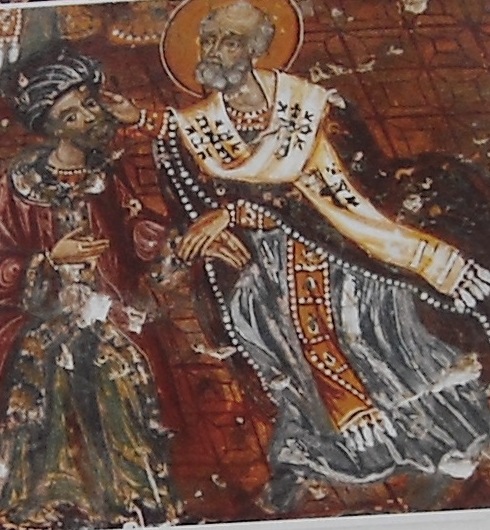 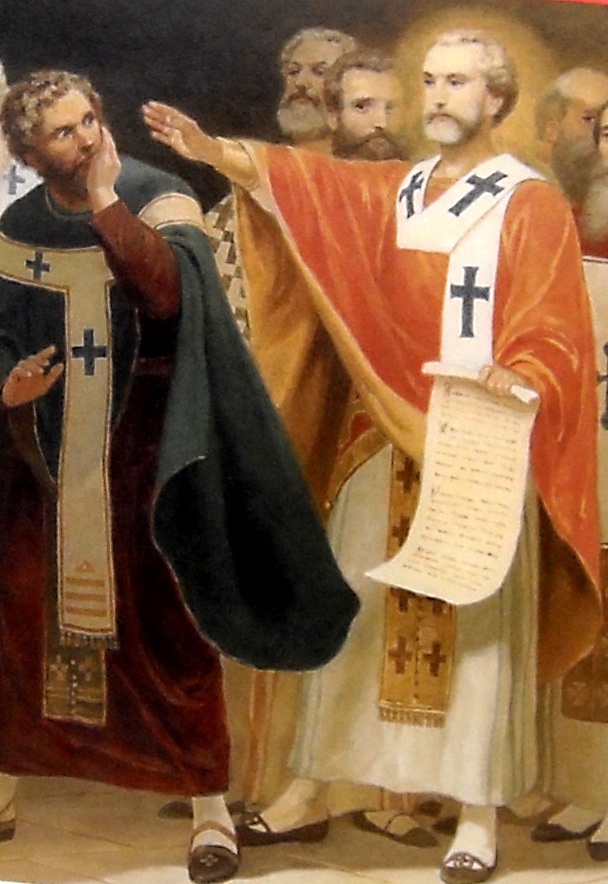 Међутим, неколико епископа са тог  Сабора имали су чудесна виђења, те су вратили светитеља на Сабор.
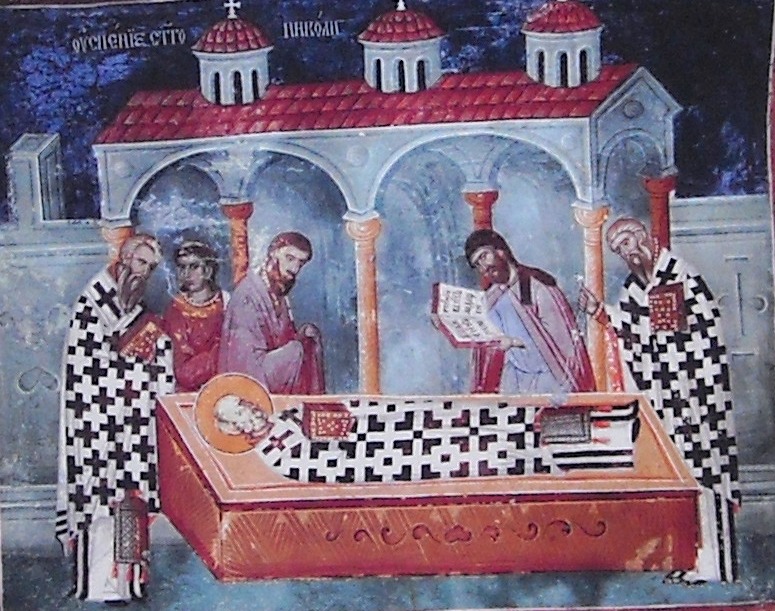 Светитељ је цео свој живот посветио молитви , посту, помагању сиромашнима и онима у невољи. После смрти тело му је остало цело и мироточиво.
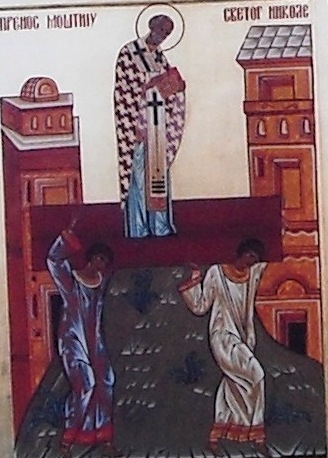 Мошти су му више пута преношене  да би им верници широм света одали поштовање. Постоји и празник ПРЕНОС МОШТИЈУ СВЕТОГ НИКОЛАЈА.
Данас су у граду Бари, у Италији.
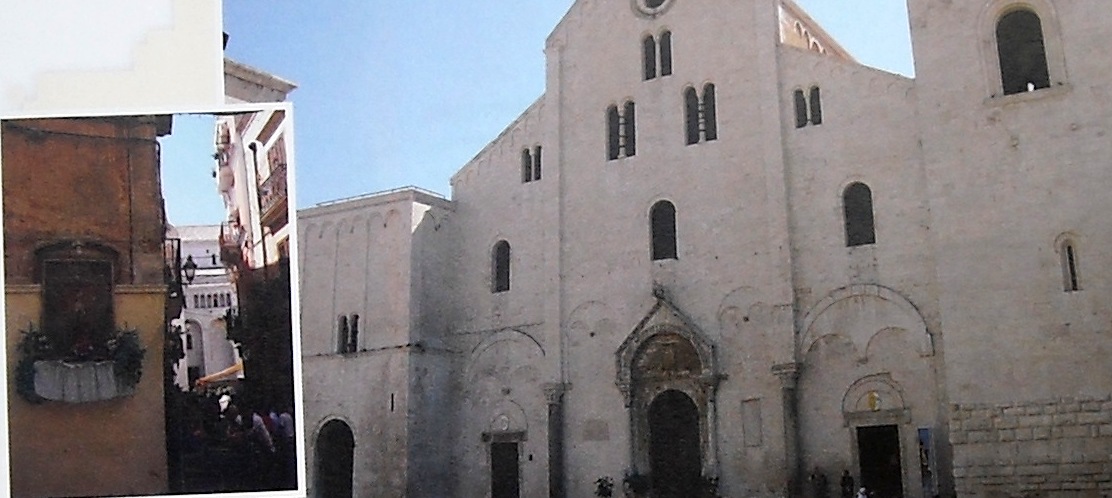 Црква посвећена 
Светитељу  у Мири.
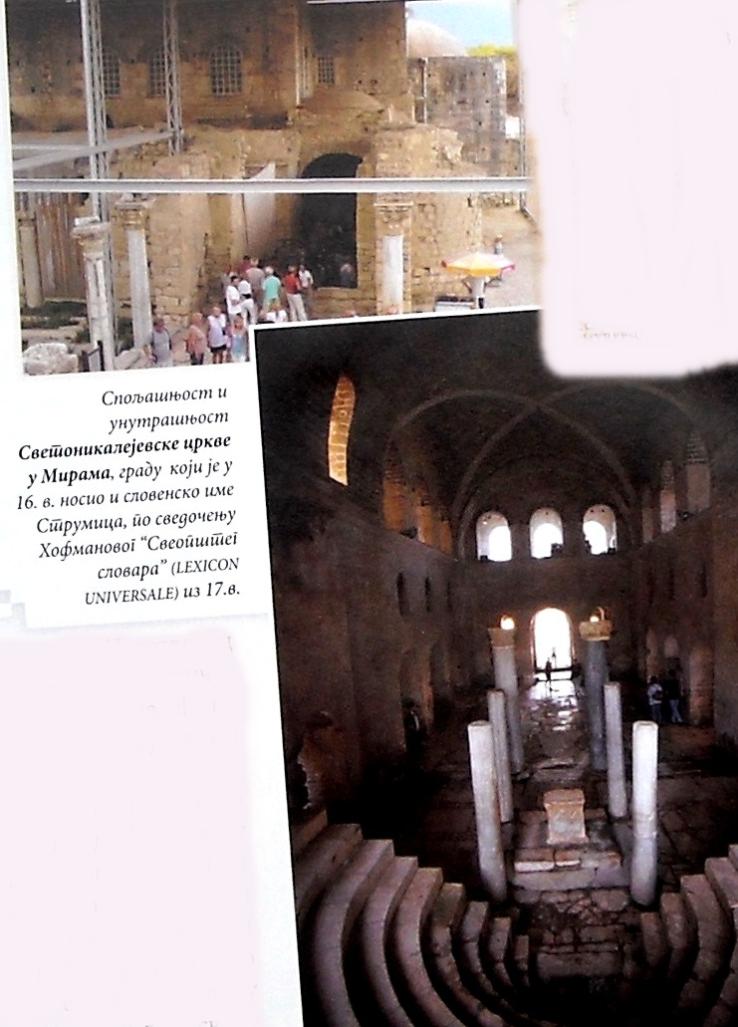 Када је Стефан Дечански био ослепљен  јавио му се Свети Никола 
и вратио вид, због чега Стефан зида храм посвећен Светом Николи  у близини Дечана.
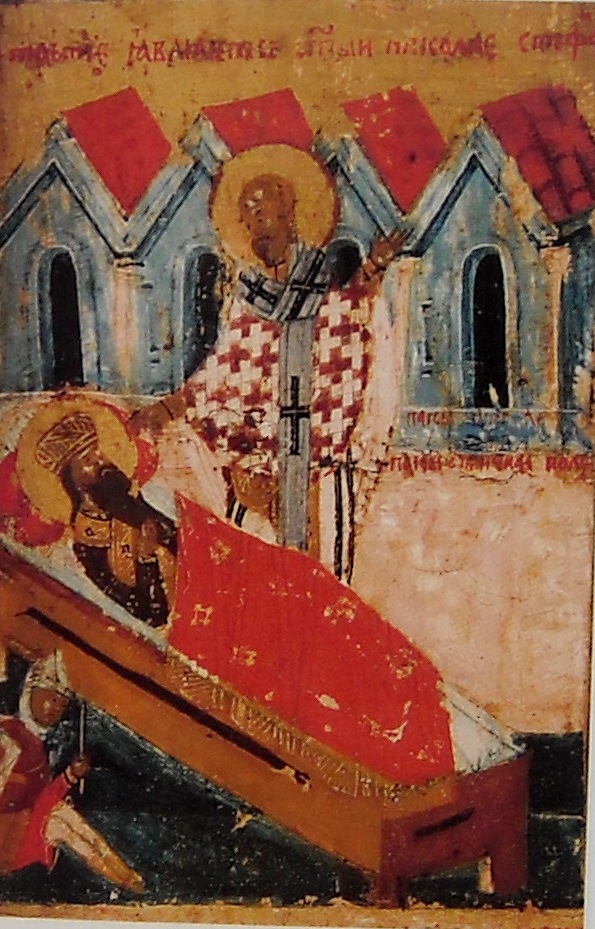 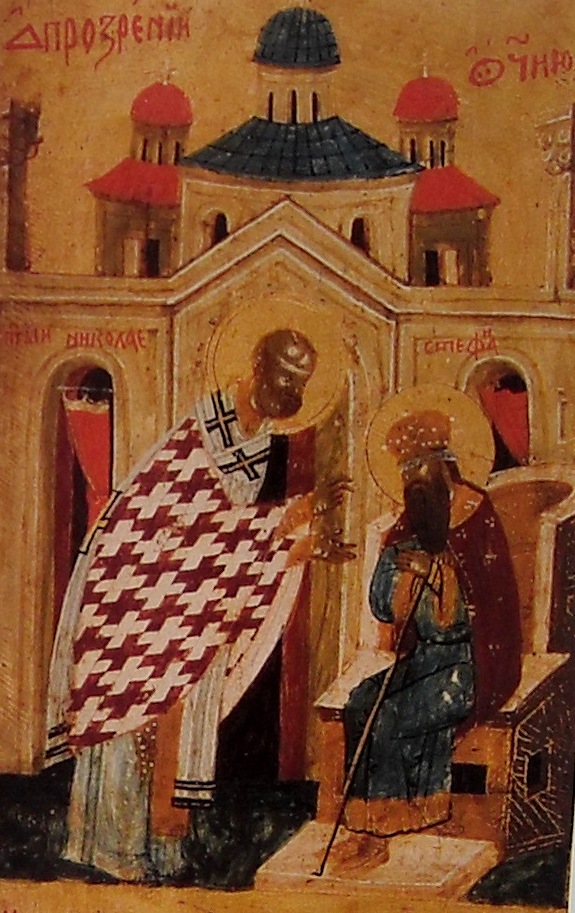 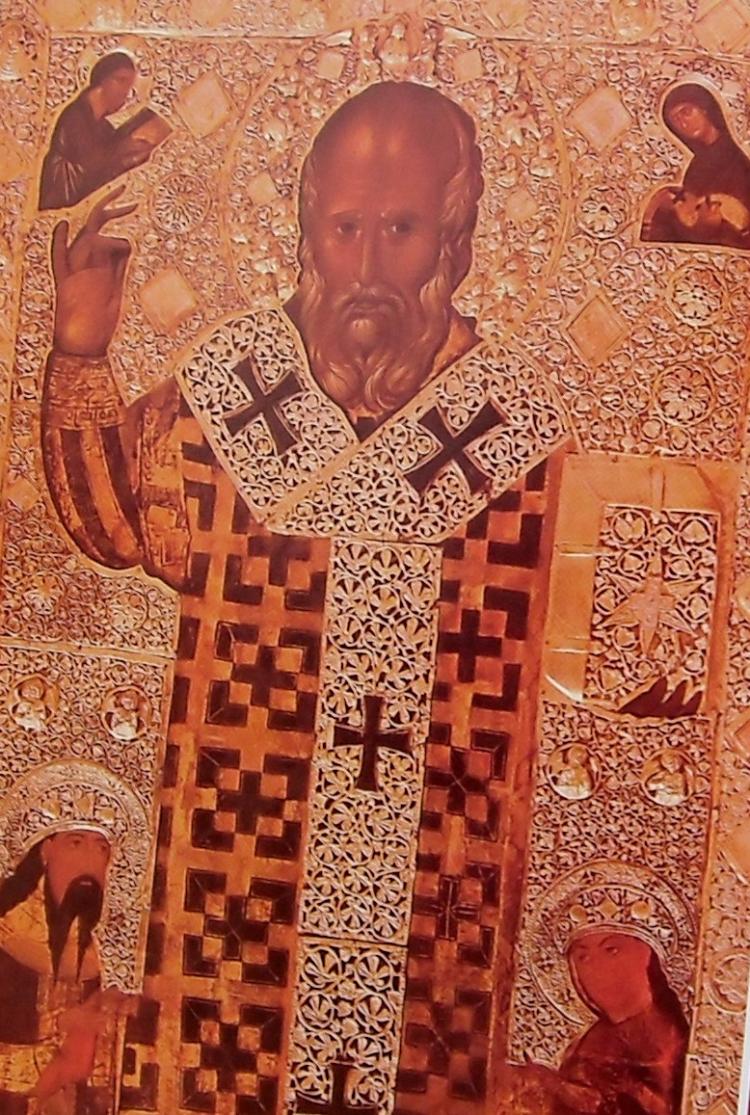 Икона Св.Николе коју је поклонио Св. Стефан Дечански цркви у Барију
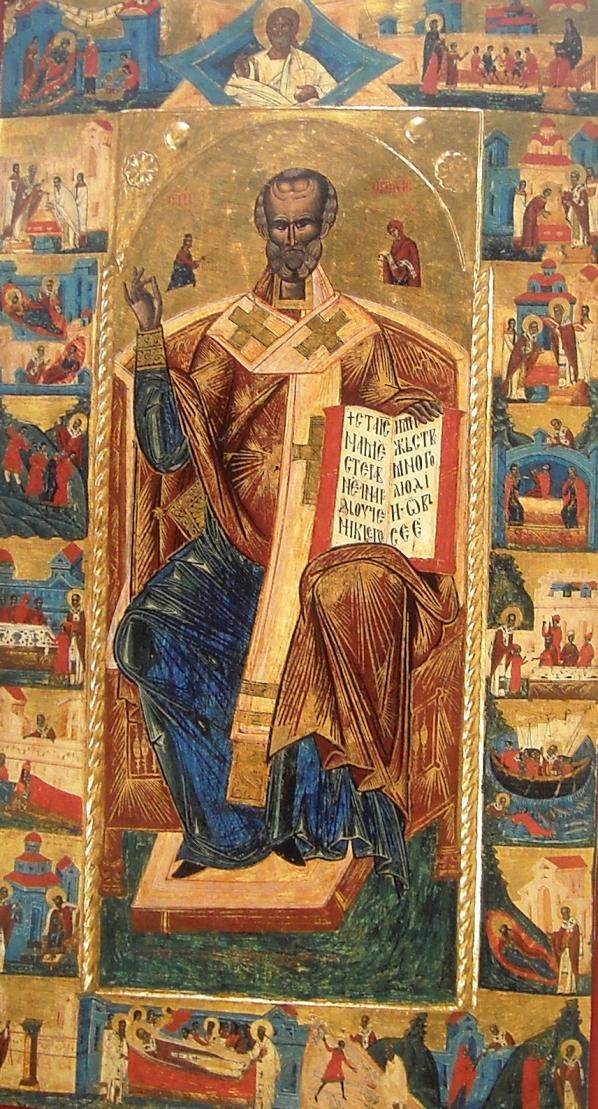 Икона из манастира
Дечани
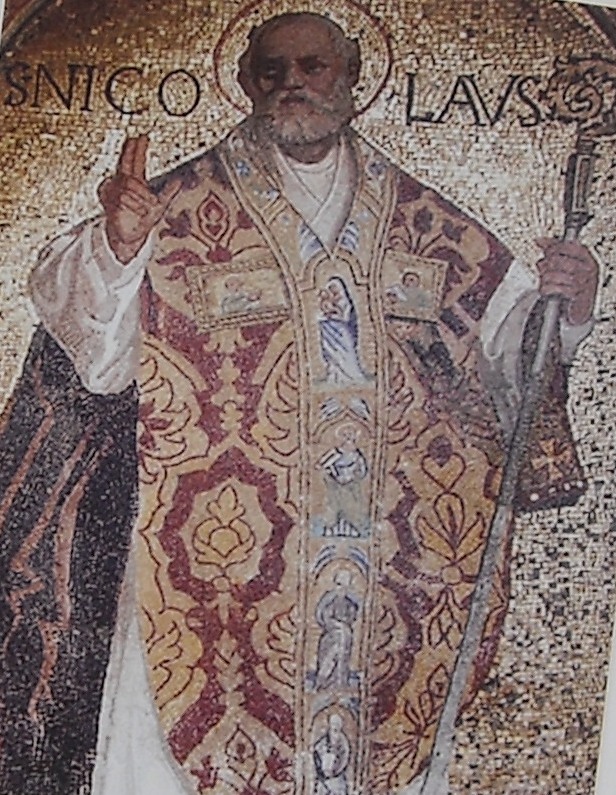 Икона из
Венеције
Икона
Светог Николе
из манастира 
Острог
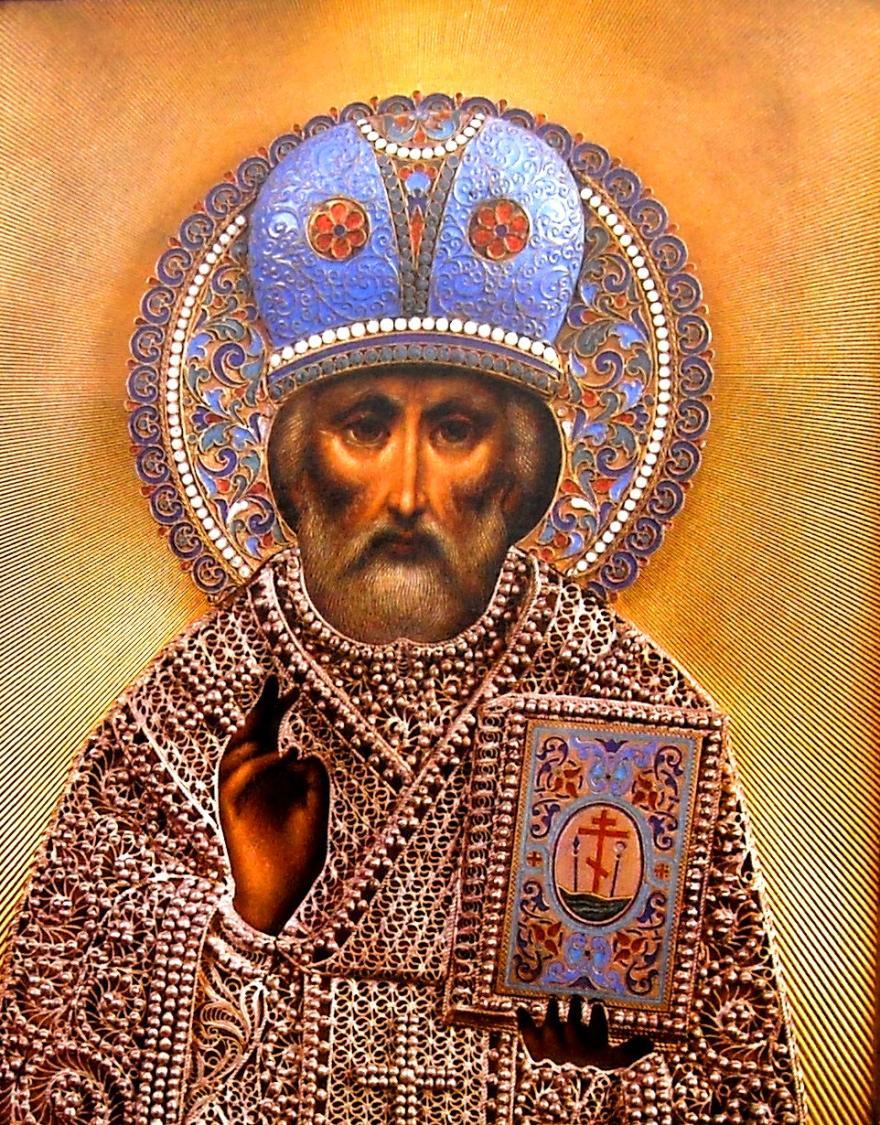 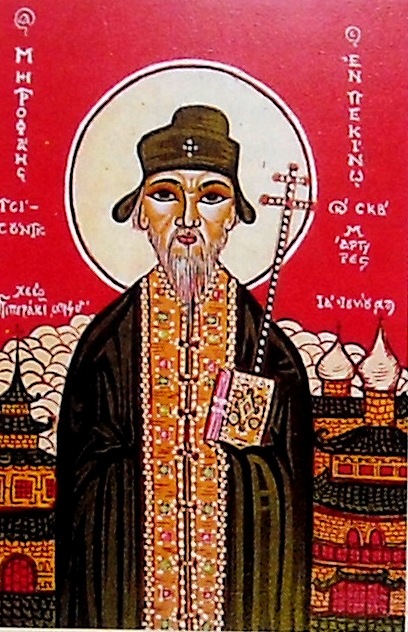 Икона 
Светог Николе
Из Јапана
На свом првом путовању Колумбо је луку
у  Хаитију назвао по Св. Николи 1492.
Године 1809. Вошингтон Ирвинг из Њујорка, а коренима из Холандије, пише “Историју Њујорка” у којој описујући Светог Николу користи митове из Новог Амстердама. У тим митовима Свети Никола , низак и дебео, пролази кроз димњак да оставља поклоне у чарапама и назива се, холандски Sancte Claus које временом постаје Santa Claus.
Нама познат изглед Деда Мраза утврђен
је 1930. за потребу рекламирања Кока-Коле. Лик се проширио по целом свету, као и мит: ирваси, летеће санке, патуљци...Бог  и светитељ су се заборавили, а Деда Мраз позива људе да једни другима купују поклоне  у продавницама, као да је то најбитније када је Божић.
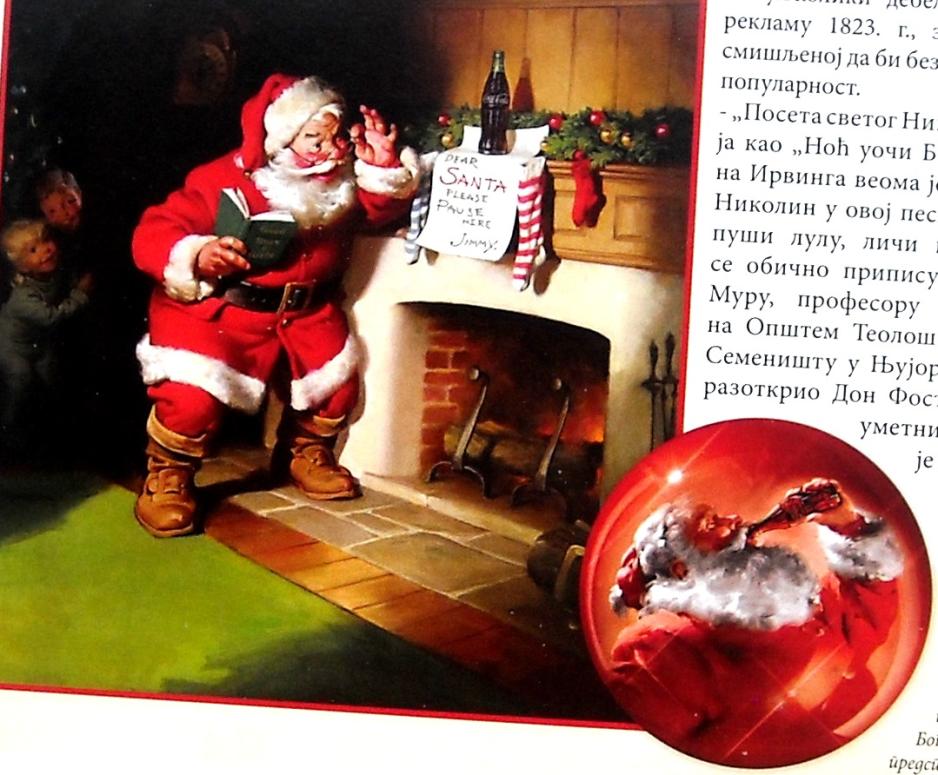 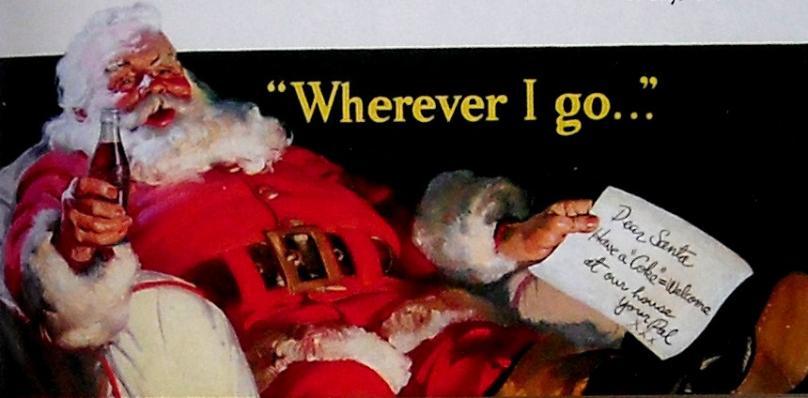 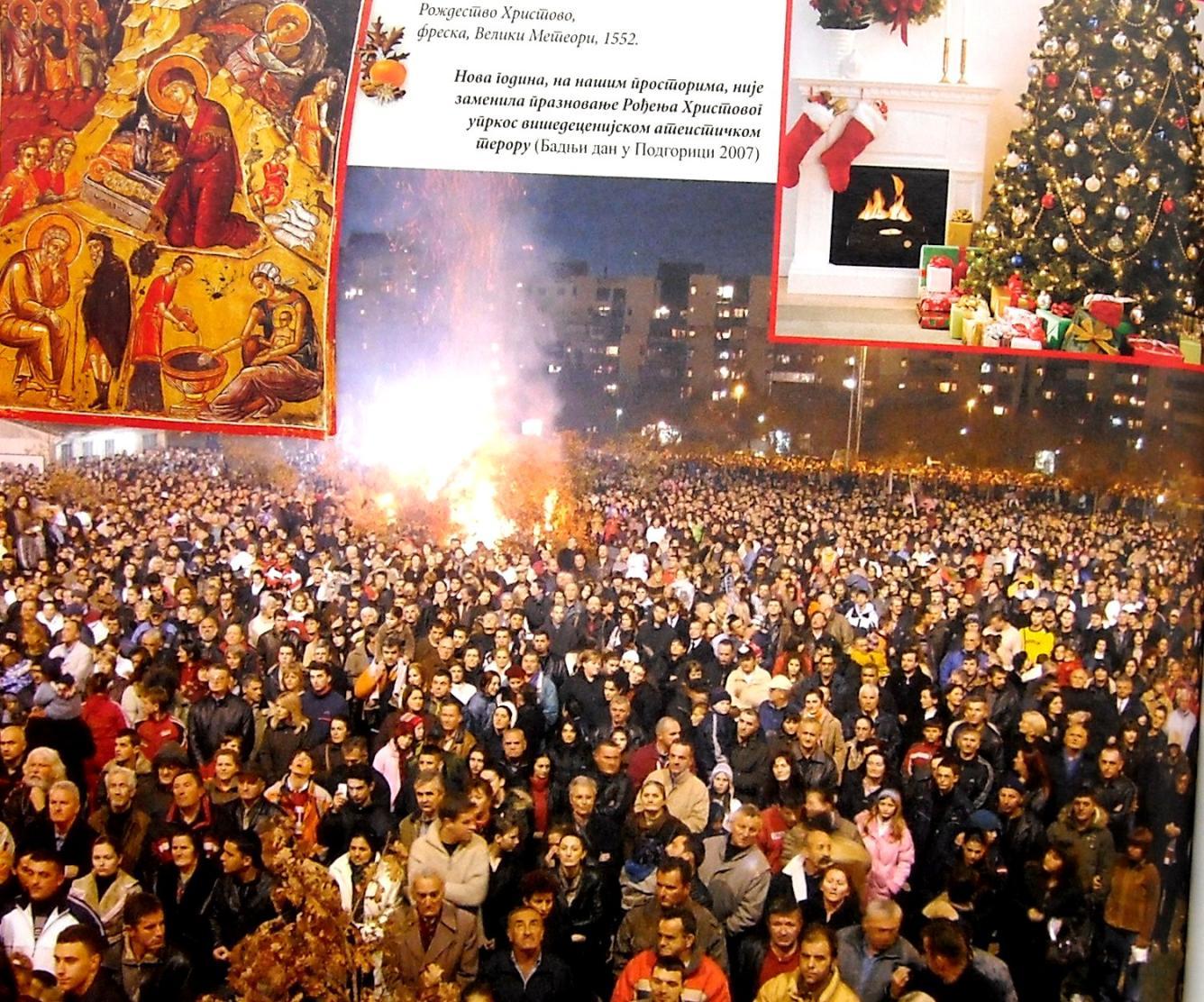 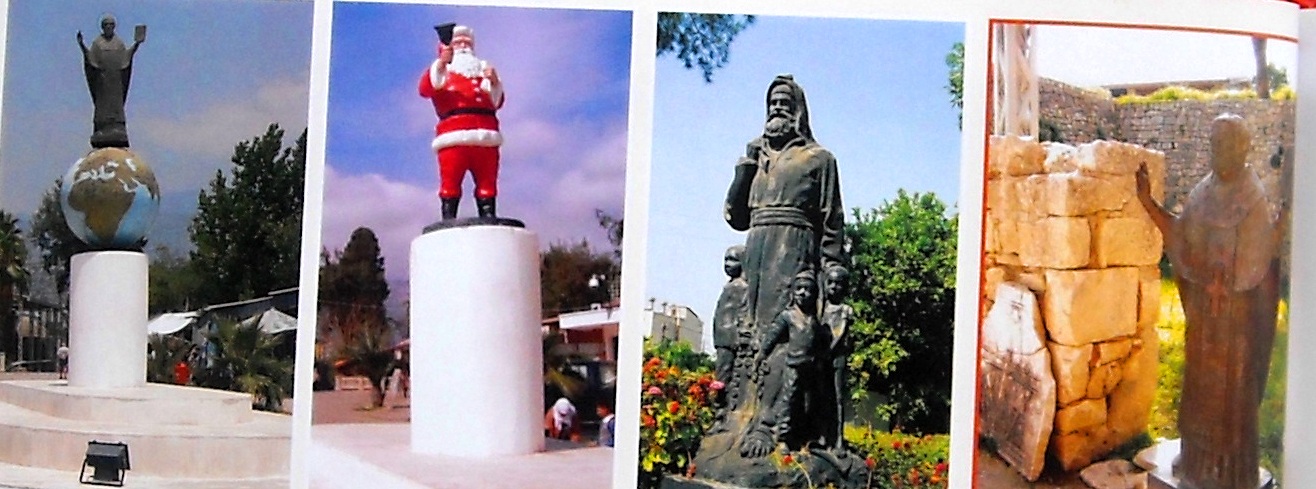 У данашњем граду Демре / Турска, који је некад био Мира Ликијска, муслимани су склонили  православни кип Св. Николе и поставили кип Деда Мраза. Трећа слика: католички кип који није диран. Четврта: где је православни кип данас.
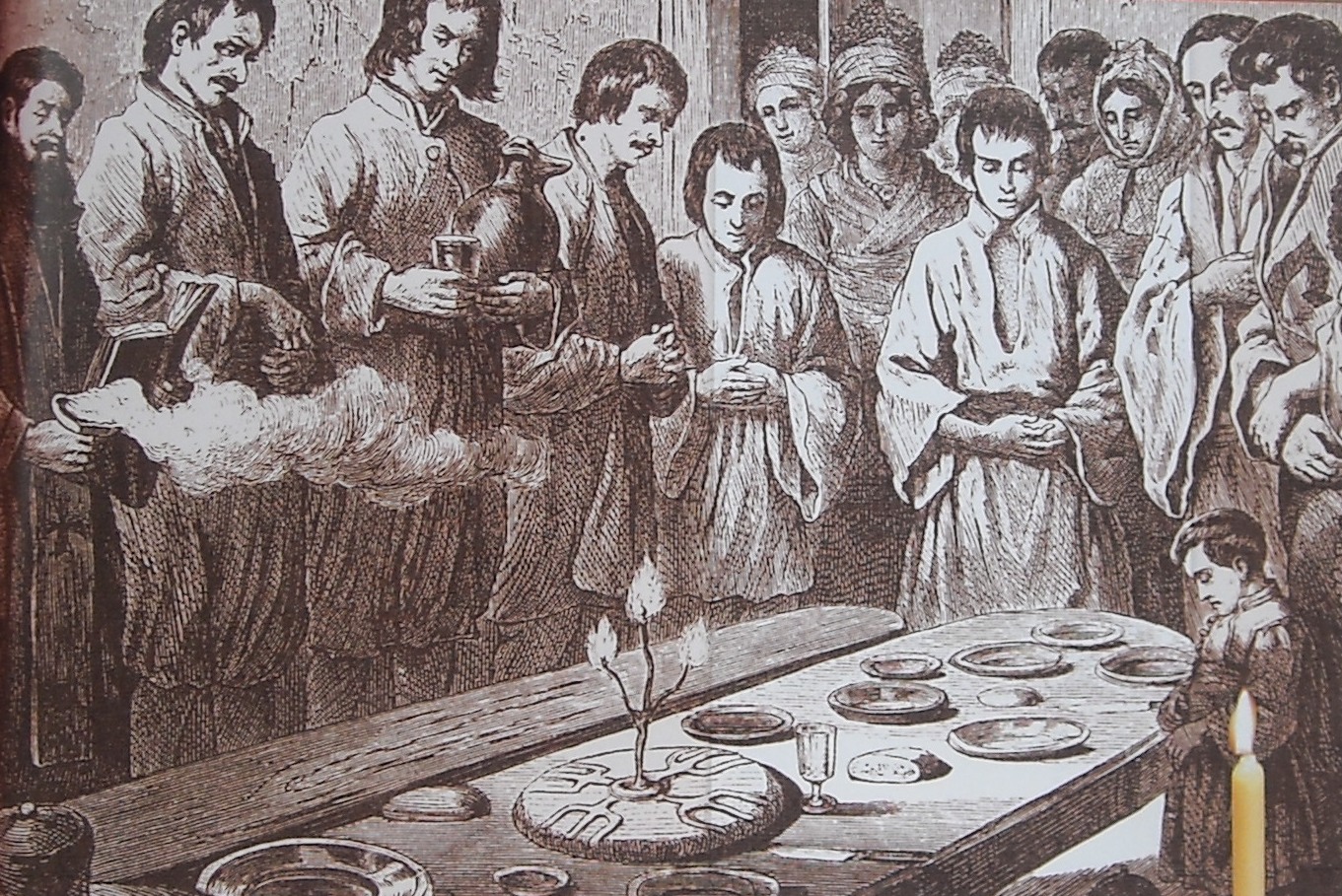 Срби су одувек поштовали и празновали Светог Николу, нарочито као крсну славу.
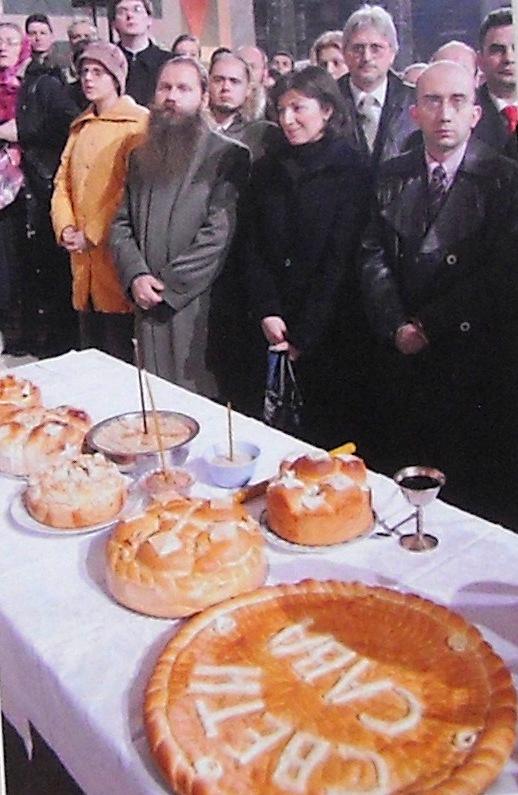 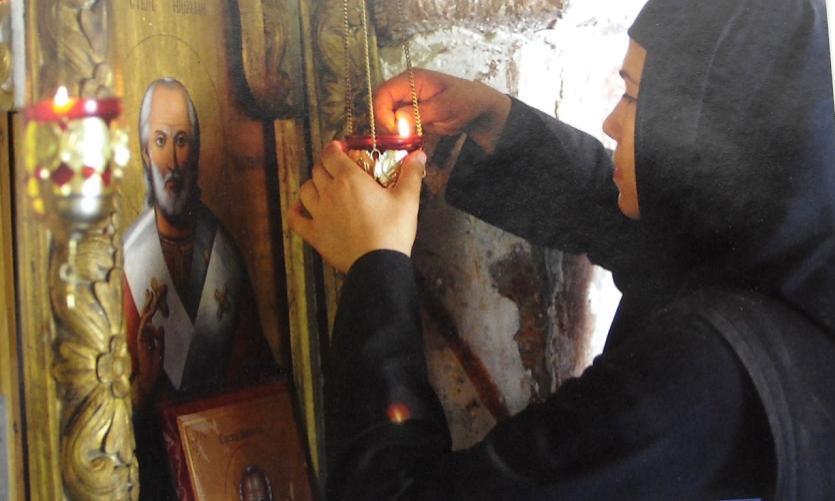 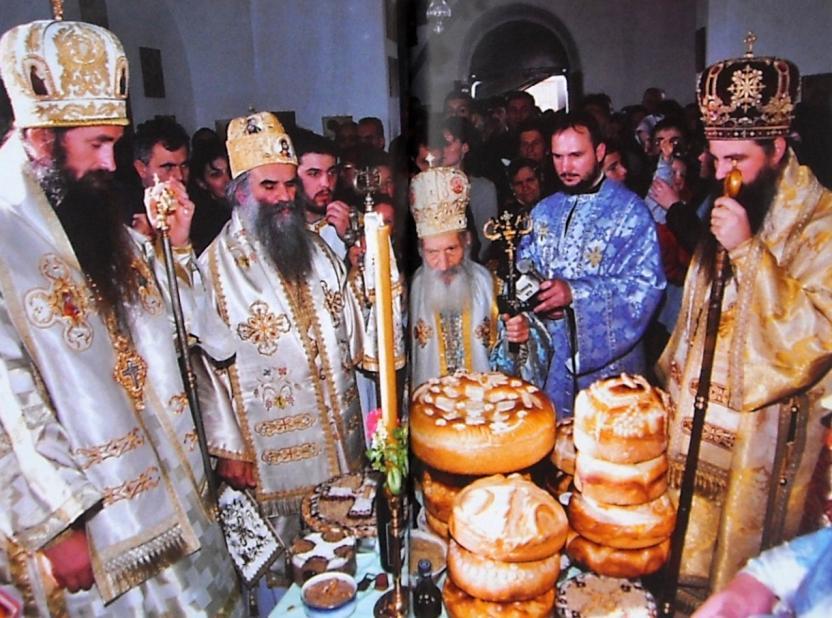 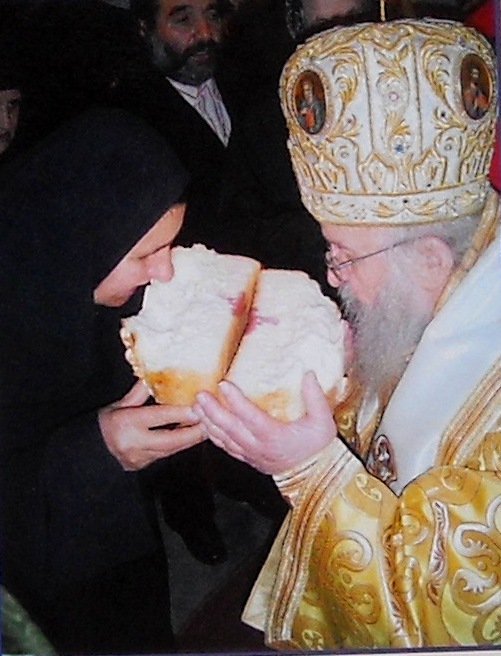 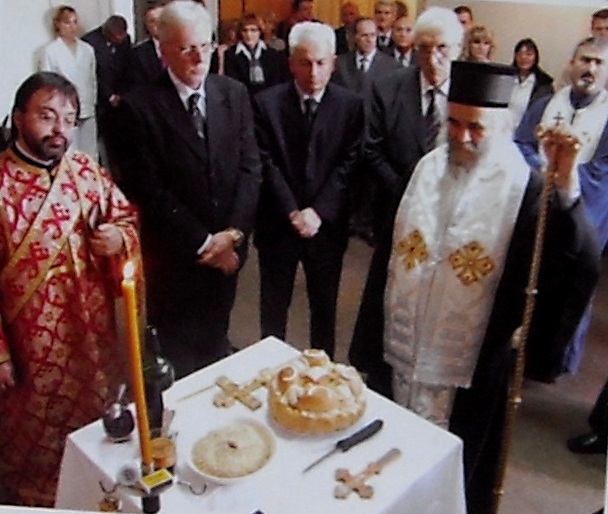 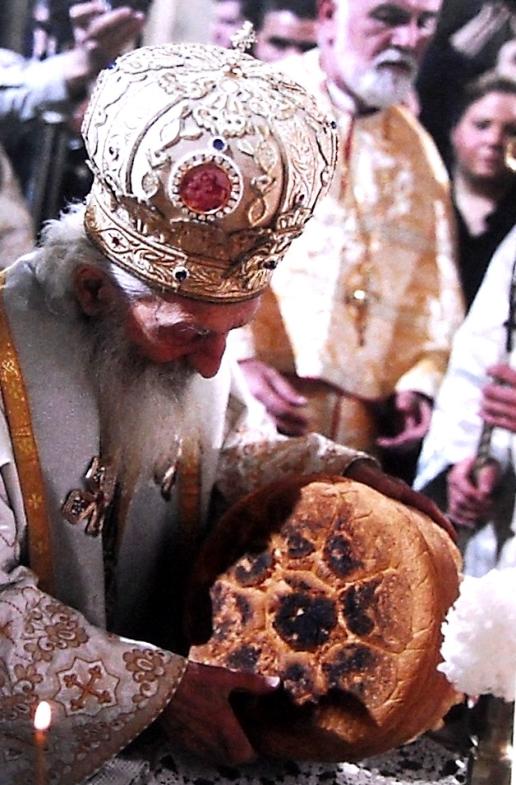 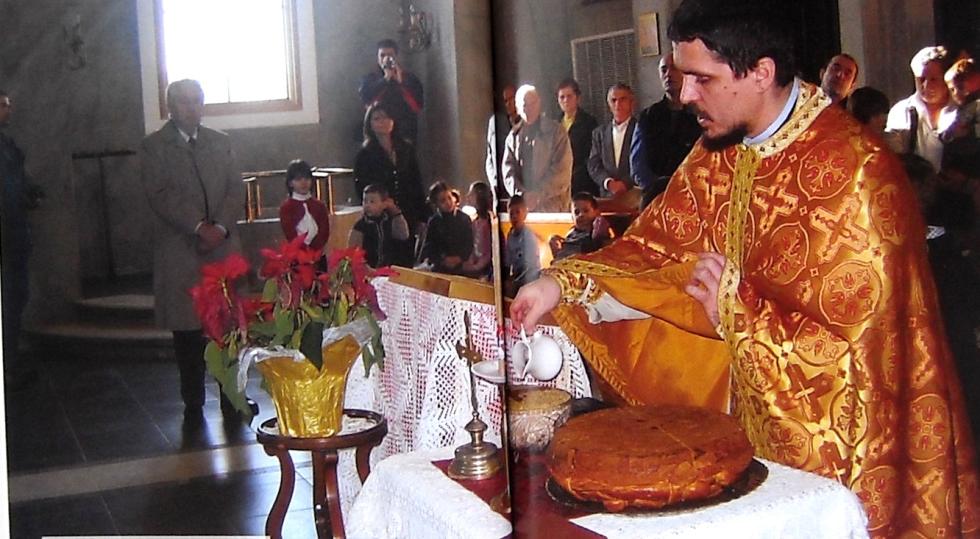 Свети Никола се празнује
у време Божићњег поста и 
зато се
УВЕК СПРЕМА ПОСНА ХРАНА!!!
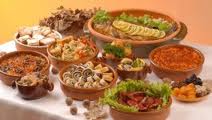 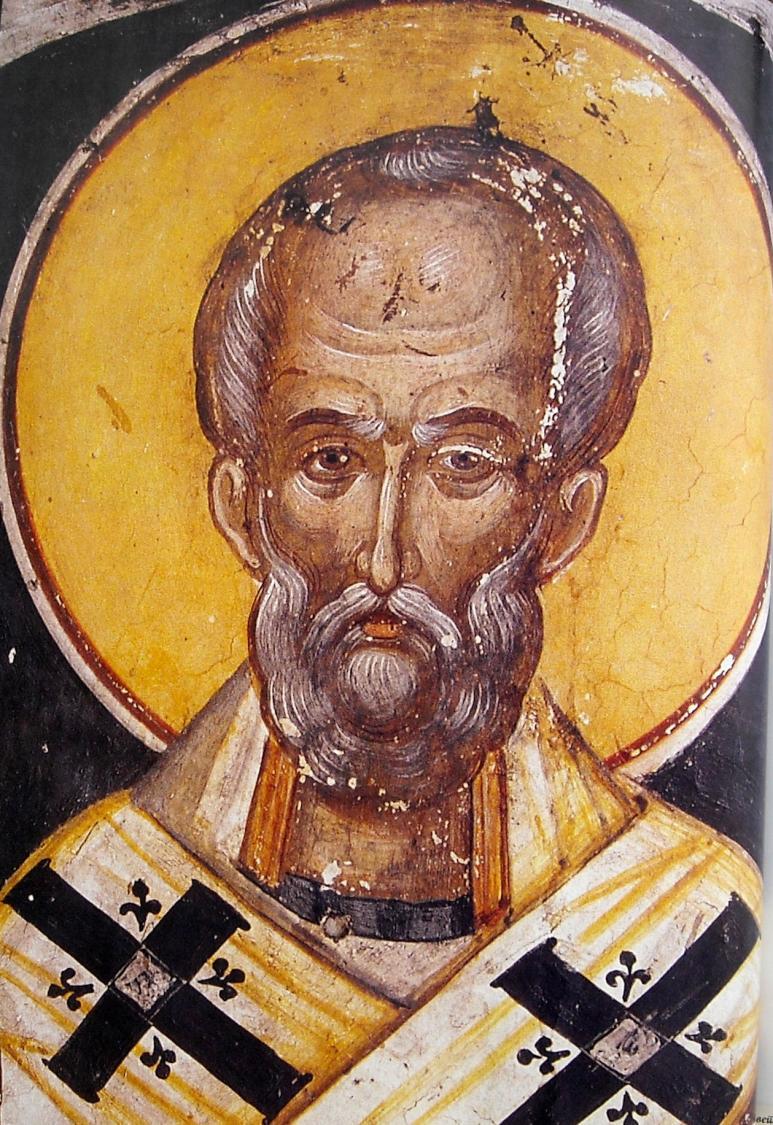 Нека је свима сретан празник, а свечарима срећна крсна слава
СВЕТИ НИКОЛАЈ МИРЛИКИЈСКИ, ЧУДОТВОРАЦ!
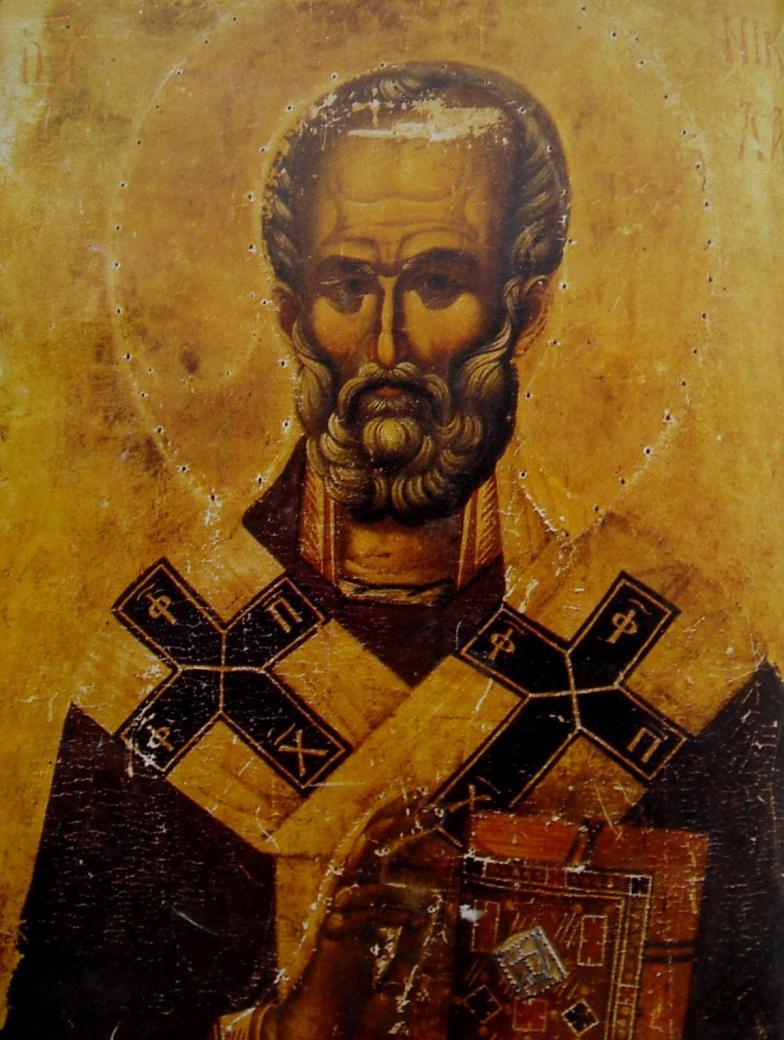 КРАЈ И БОГУ СЛАВА!